Fourier
Dr. Ir. Yeffry Handoko Putra, M.T
Pembentukan Gelombang dari Sinyal Sinusoida
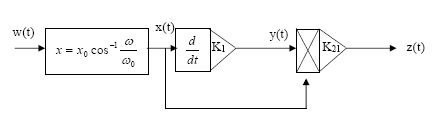 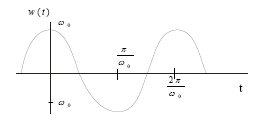 Pembentukan Gelombang dari Sinyal Sinusoida
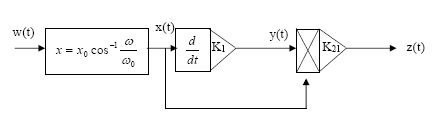 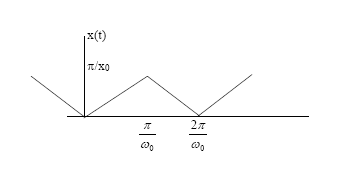 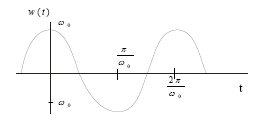 Pembentukan Gelombang dari Sinyal Sinusoida
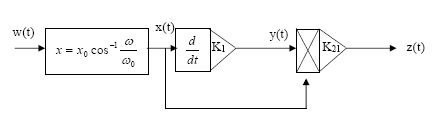 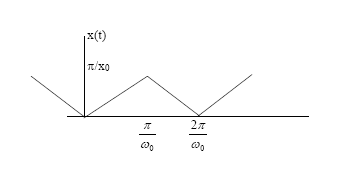 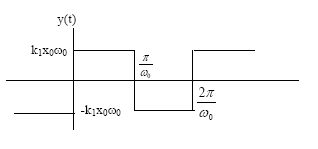 Pembentukan Gelombang dari Sinyal Sinusoida
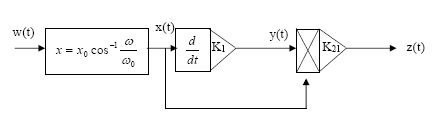 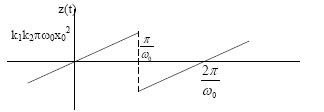 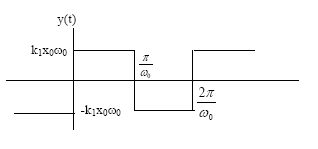 Setiap sinyal periodik dapat dinyatakan dengan deret harmonik
Atau dalam bentuk eksponensial
Deret Fourier
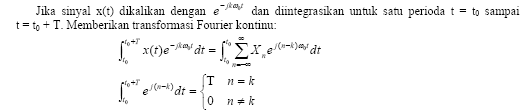 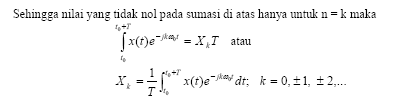